Figure 6. Semantic somatotopy for literal and idiomatic sentences along the motor strip in the late analysis window. ...
Cereb Cortex, Volume 19, Issue 8, August 2009, Pages 1905–1914, https://doi.org/10.1093/cercor/bhn217
The content of this slide may be subject to copyright: please see the slide notes for details.
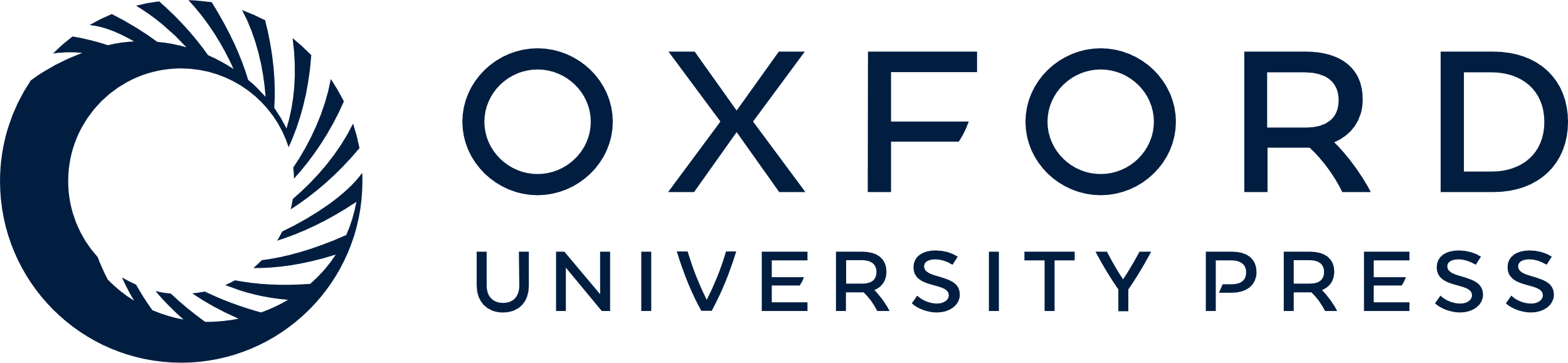 [Speaker Notes: Figure 6. Semantic somatotopy for literal and idiomatic sentences along the motor strip in the late analysis window. Bar graphs show mean parameter estimates (in arbitrary units) for the 9 ROIs aligned along the central sulcus and the precentral gyrus that are reported for sentences including arm- (in red) and leg-related action words (in blue). For each graph, the /x/ and /z/ coordinates are indicated at the top right (x, z). The locations of the ROIs are reported (yellow circles) on a coronal slice of the brain. Somatotopic activations elicited during finger (in red) and foot movements (in blue) during the localizer experiment are also shown.


Unless provided in the caption above, the following copyright applies to the content of this slide: Published by Oxford University Press 2008.This is an Open Access article distributed under the terms of the Creative Commons Attribution Non-Commercial License (http://creativecommons.org/licenses/by-nc/2.0/uk/) which permits unrestricted non-commercial use, distribution, and reproduction in any medium, provided the original work is properly cited.]